МДОУ «Детский сад № 21 « Умка»

Презентация «День Матери» 
 Младшая группа
« Солнышко»


 


  Воспитатель: Круглова В.В.

2020г.
С. Совхоз «Боровский»
Цель
Формировать представление о празднике «День матери». Воспитывать чуткое, доброе, заботливое 
отношения и любовь к своей маме. 
Развивать творческие способности детей, 
художественную деятельность – создание 
поделок, рисунков.
«Готовим подарок маме»
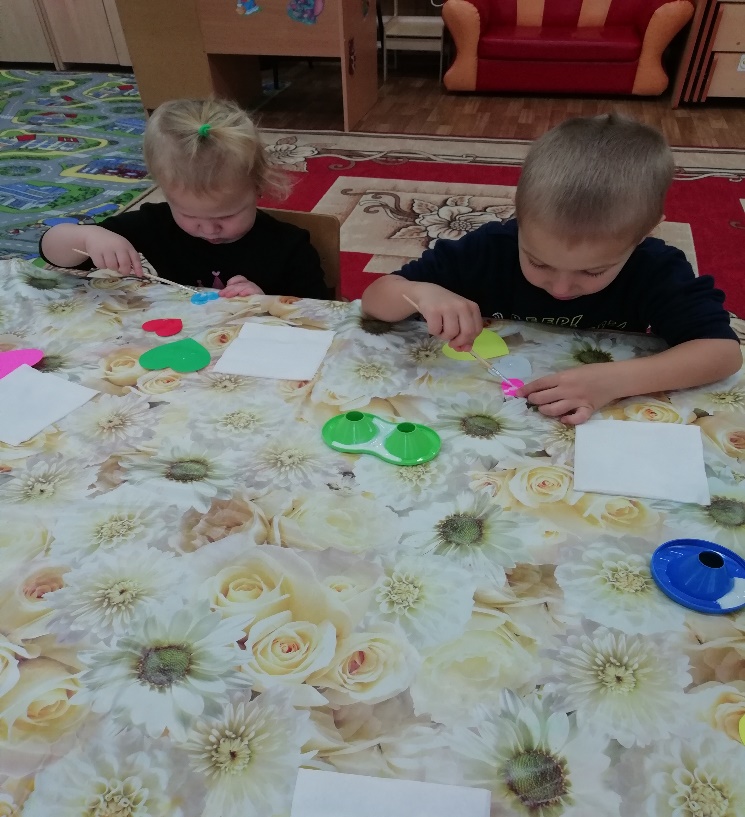 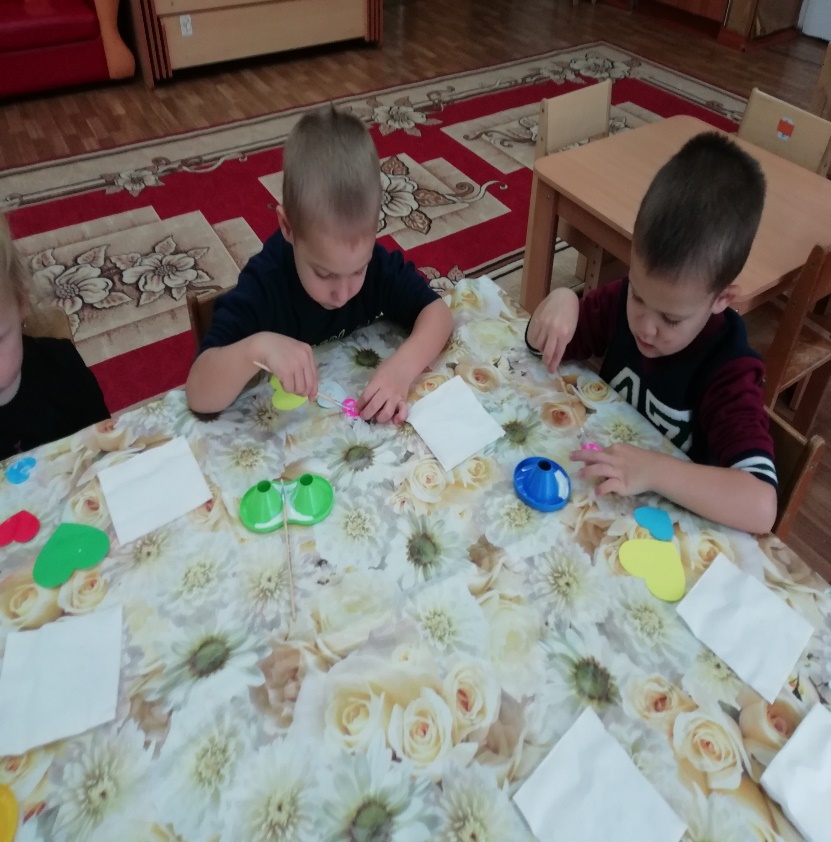 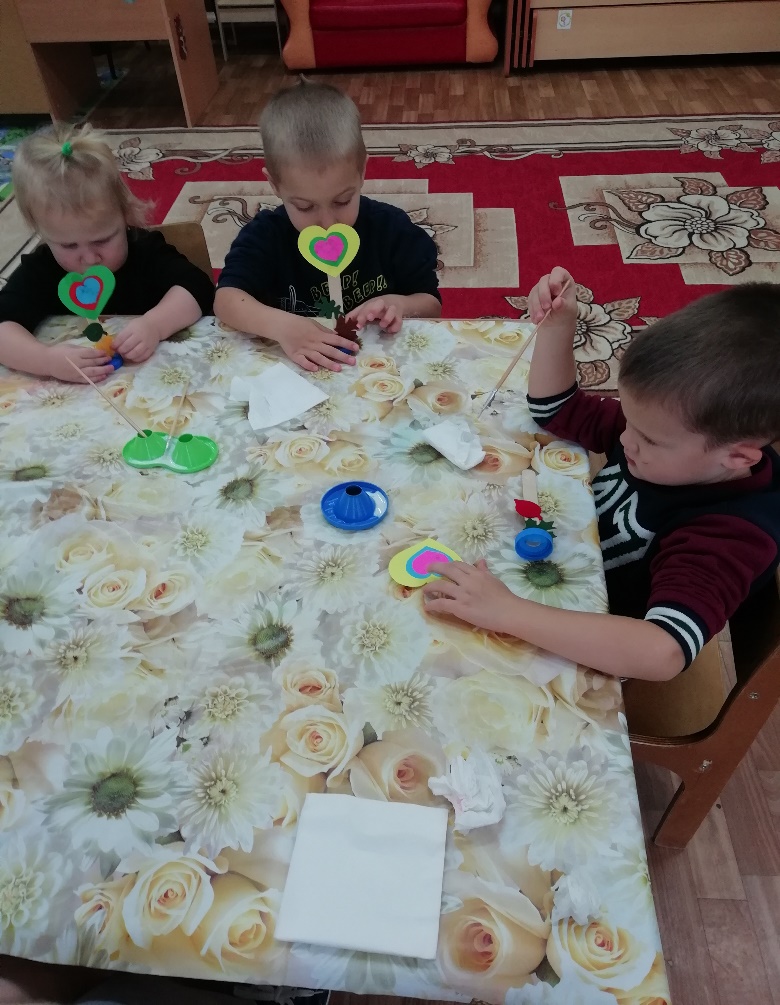 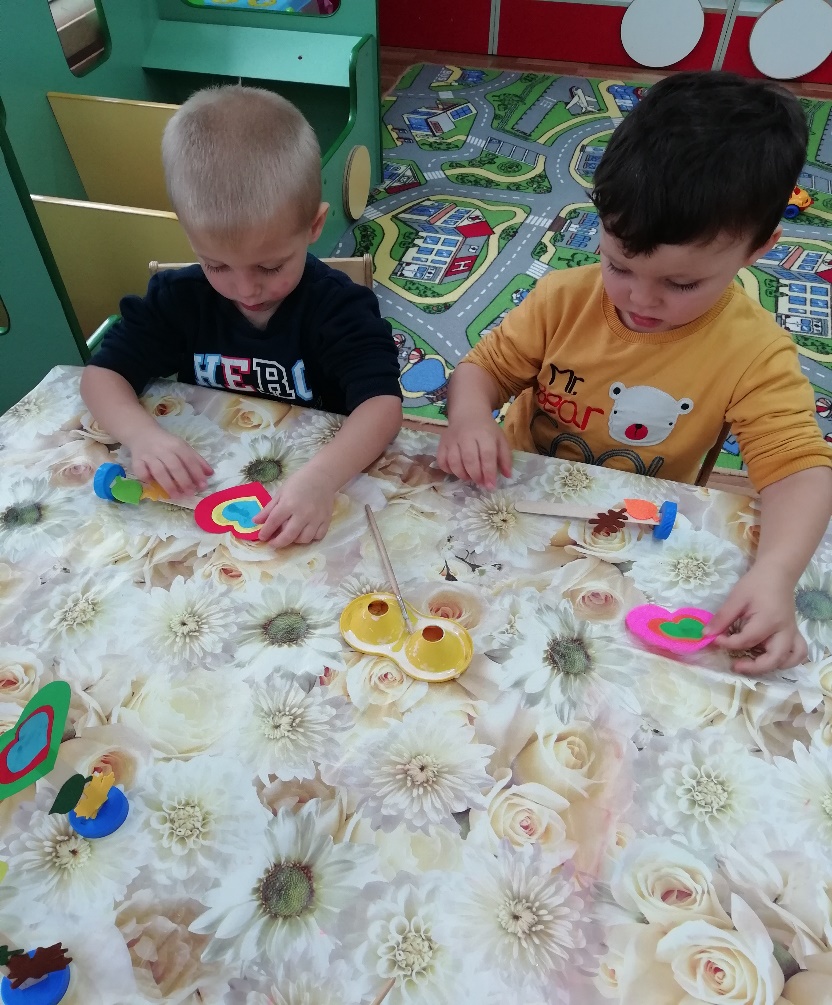 Подарки мамам готовы
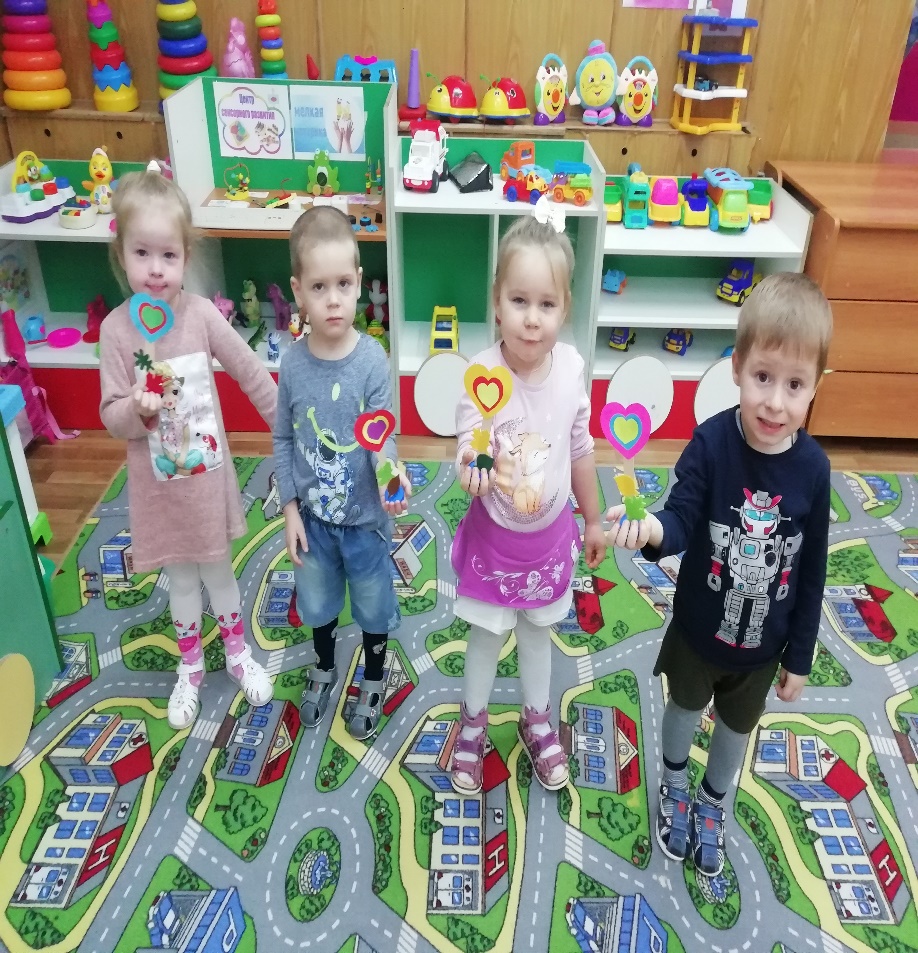 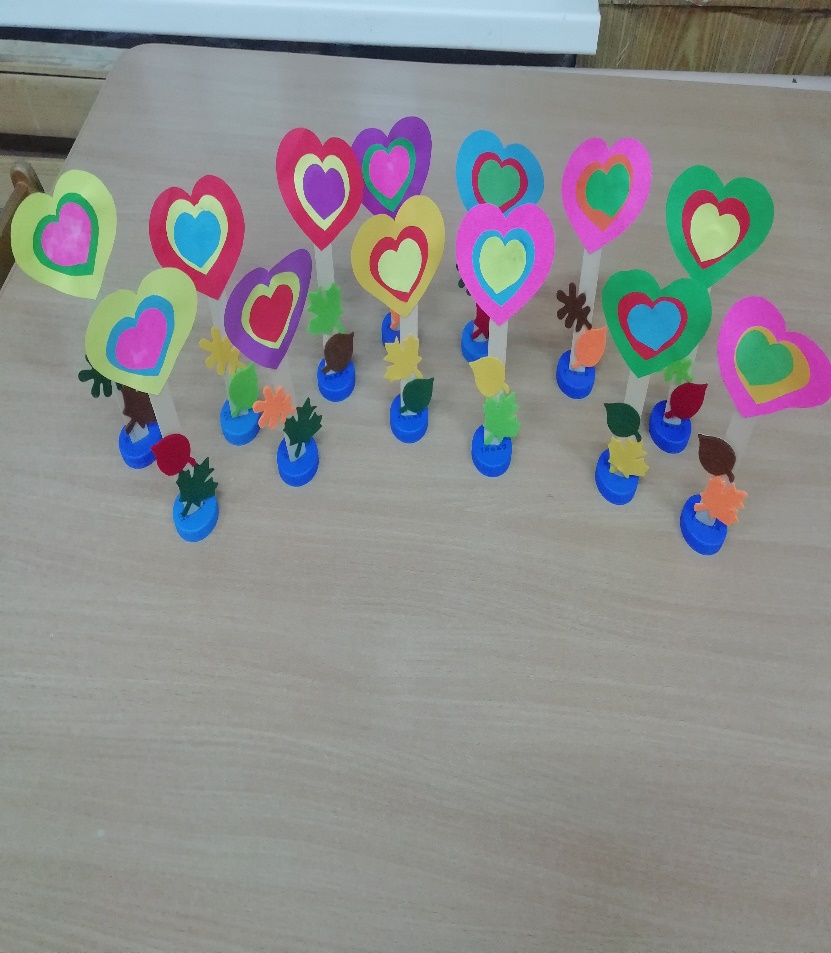 Дети дарят подарки своим мамам
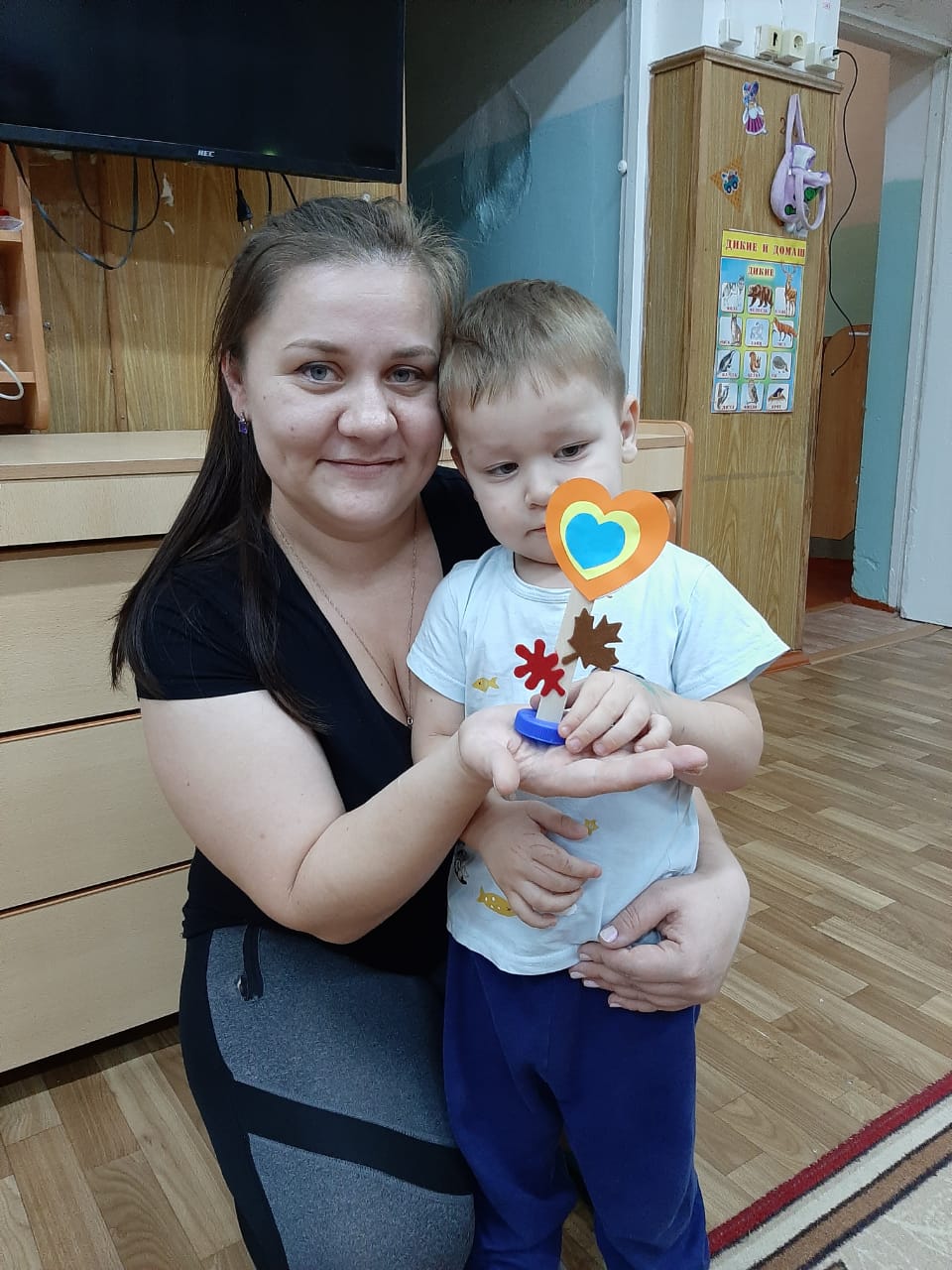 Мамы с интересом рассматривали фотовыставку «Я и моя мама» и стенгазету
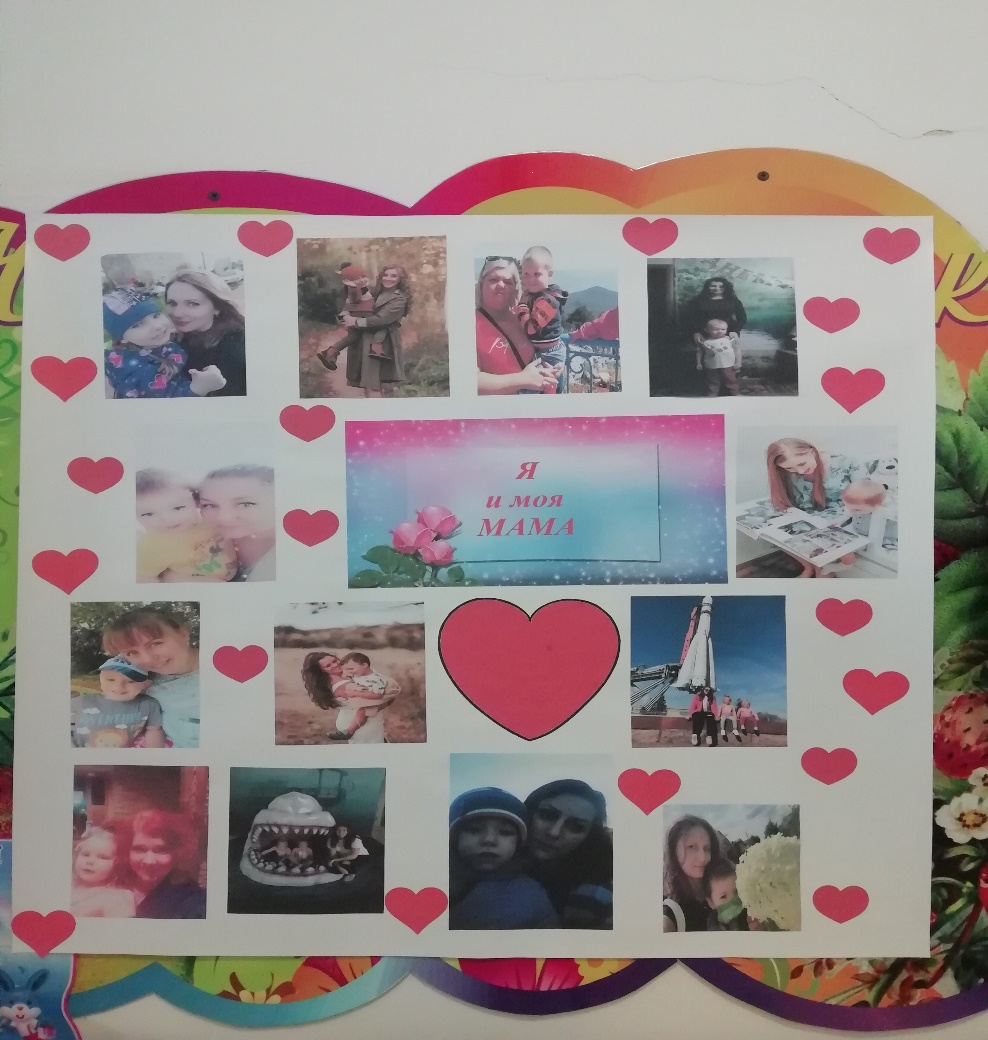 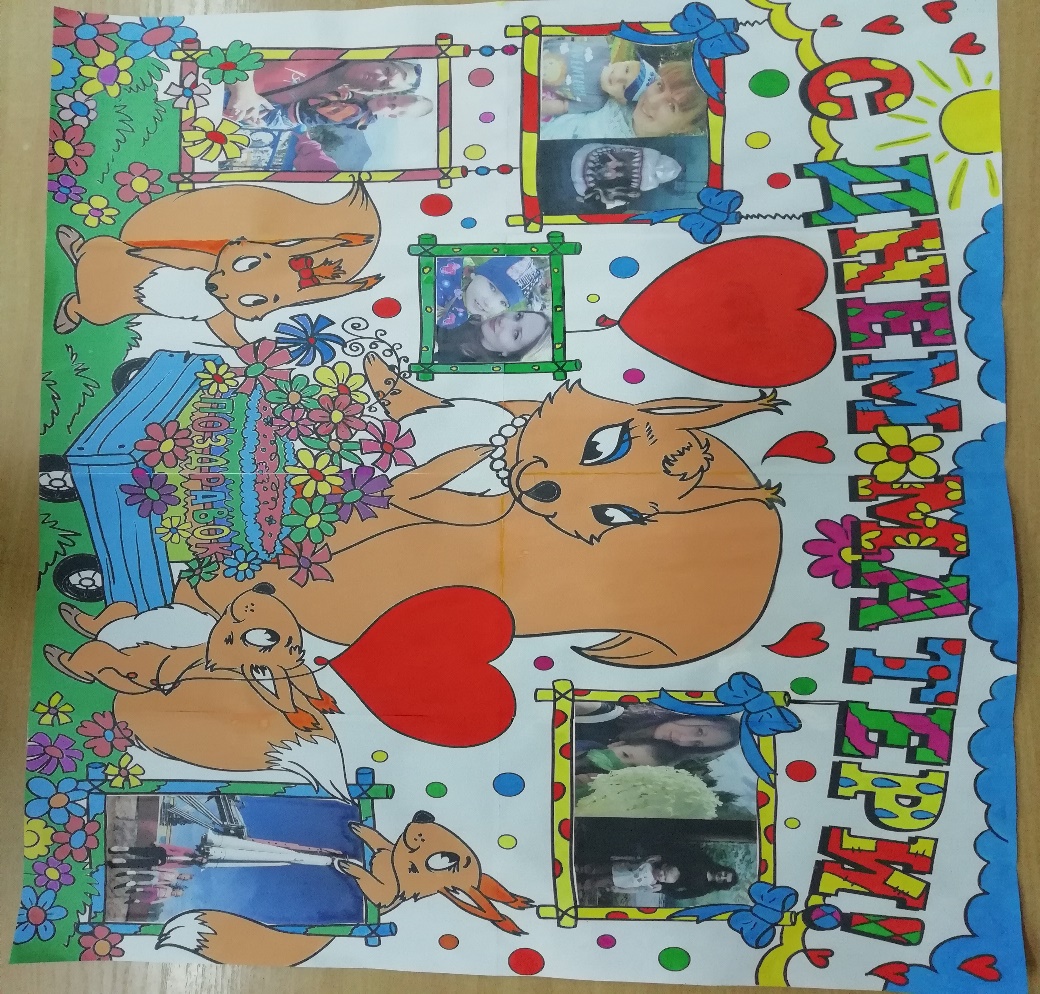 СПАСИБО
  ЗА   ВНИМАНИЕ !